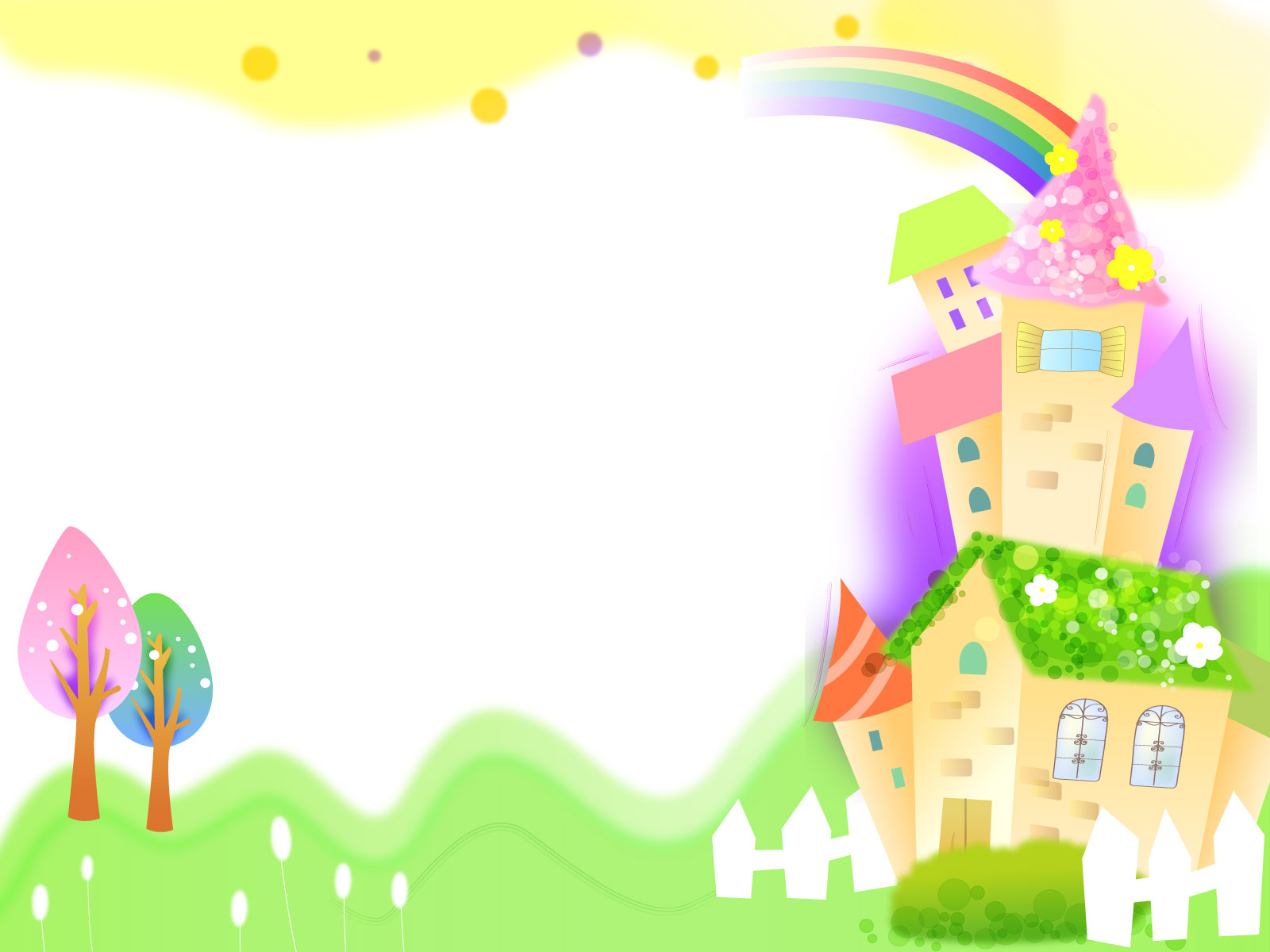 КВАРТИРА.
МЕБЕЛЬ.
Автор презентации А.В. Гуляева, заместитель заведующего МБДОУ № 496
ПРИХОЖАЯ
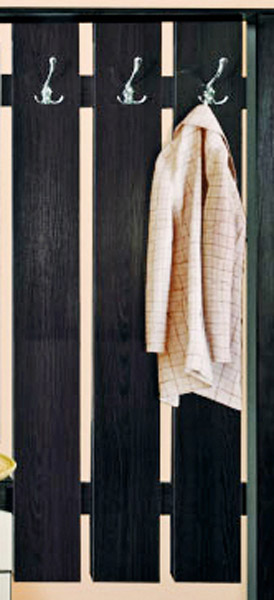 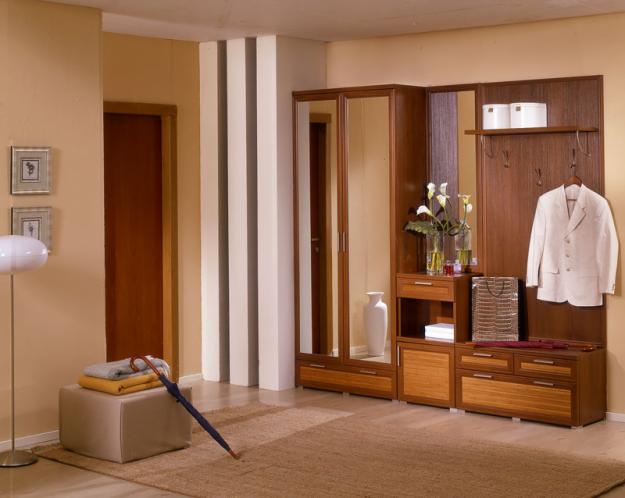 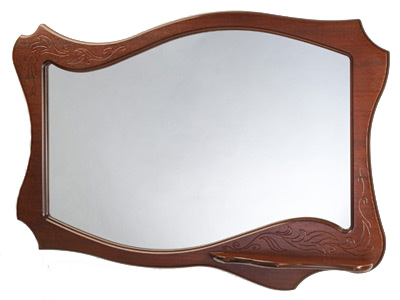 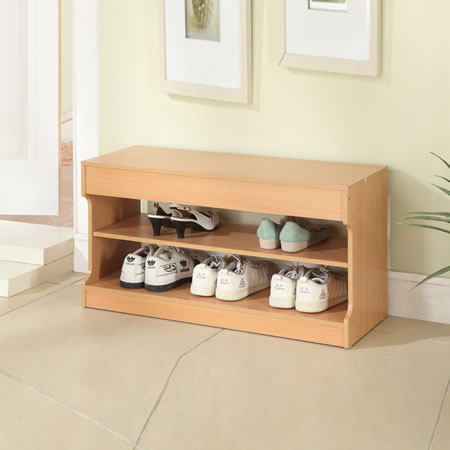 КУХНЯ
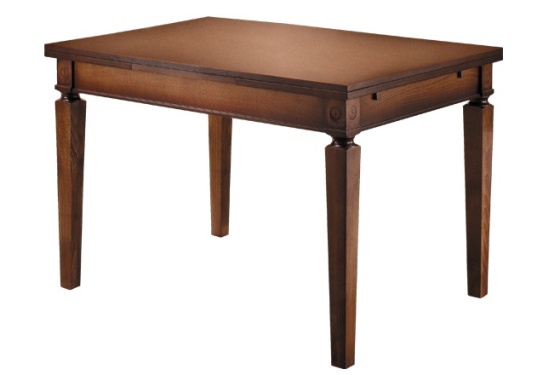 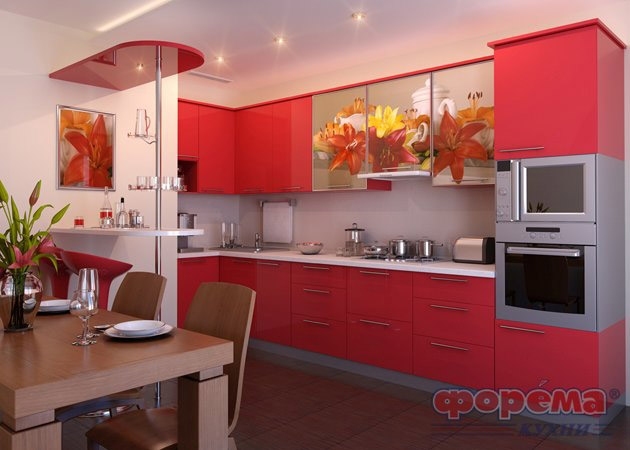 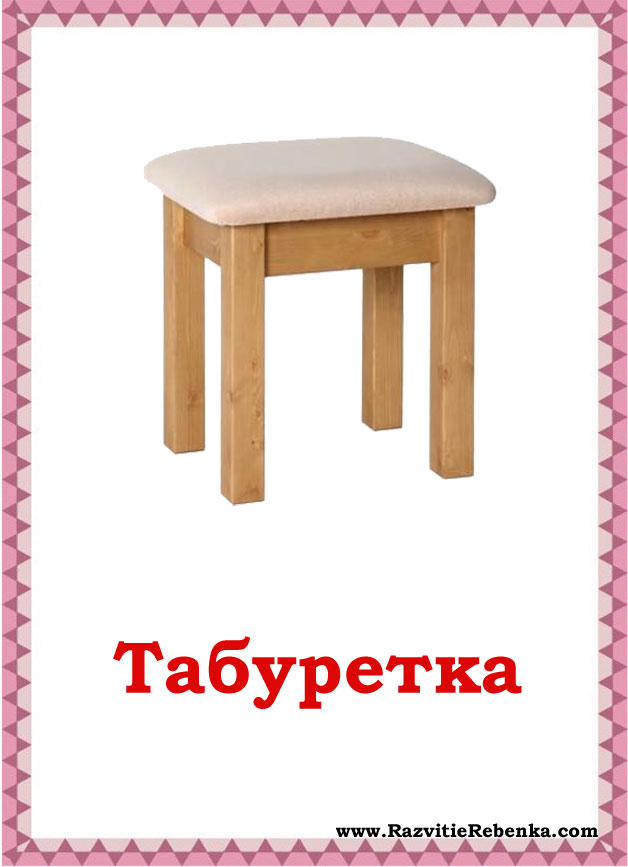 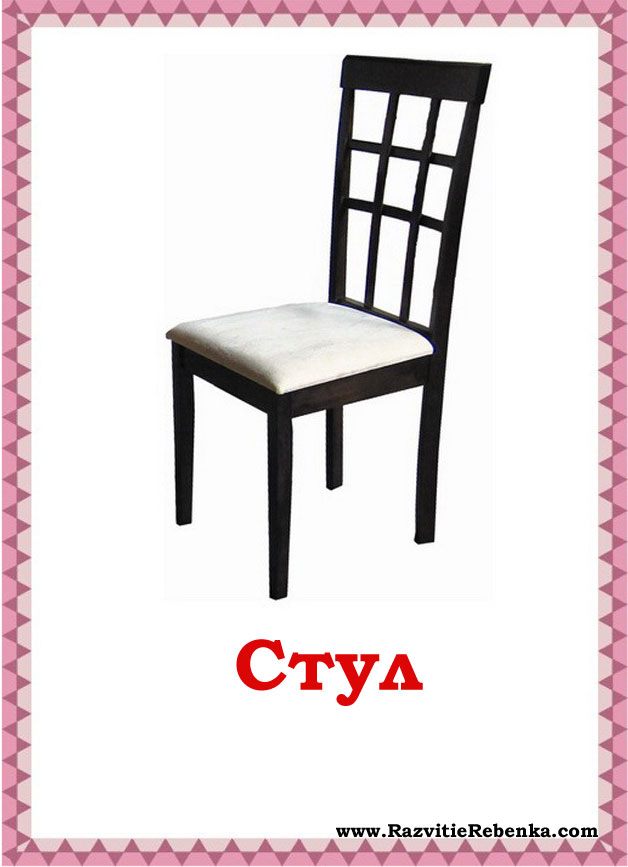 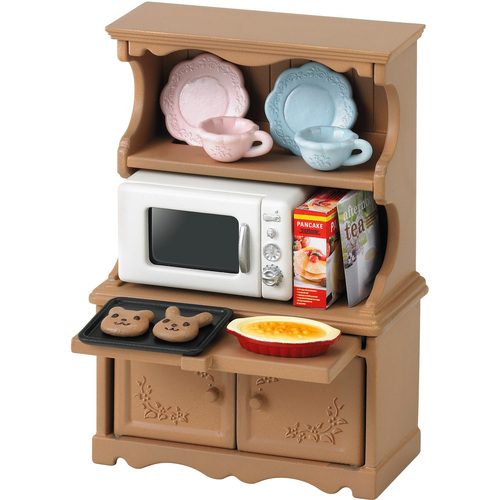 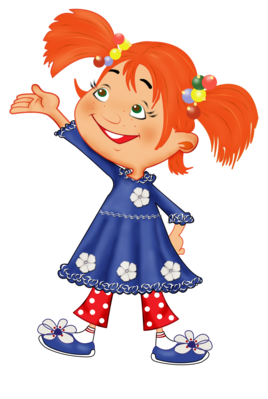 ГОСТИНАЯ КОМНАТА
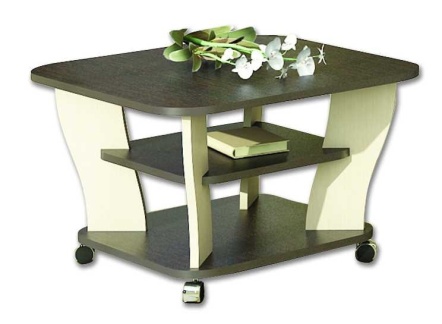 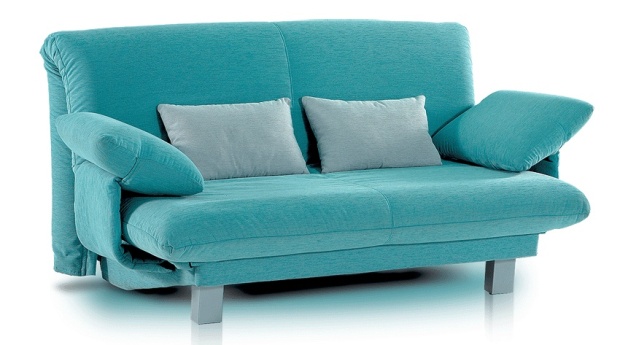 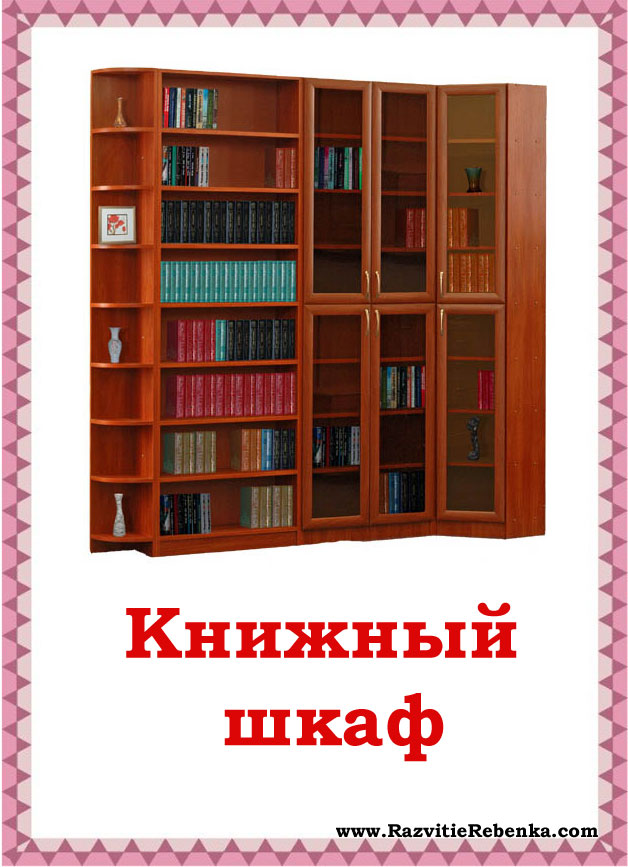 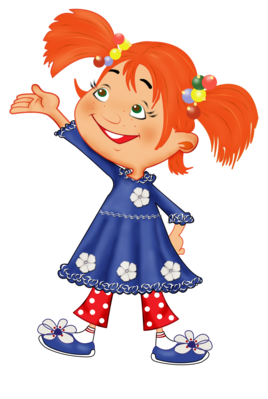 СПАЛЬНАЯ КОМНАТА
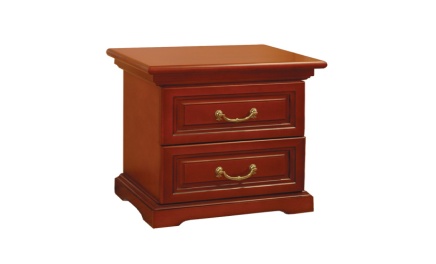 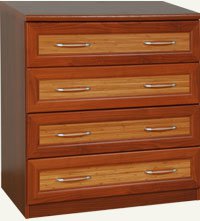 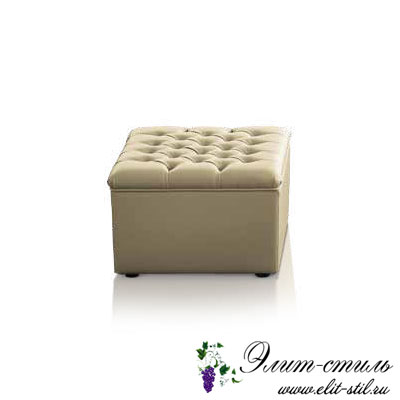 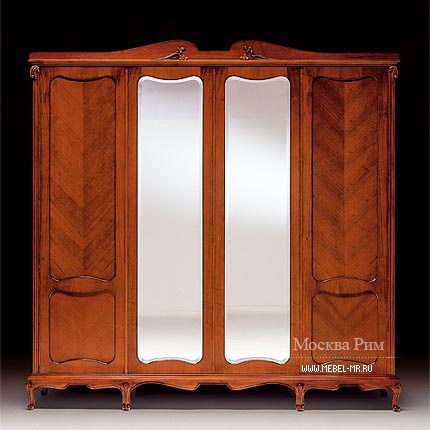 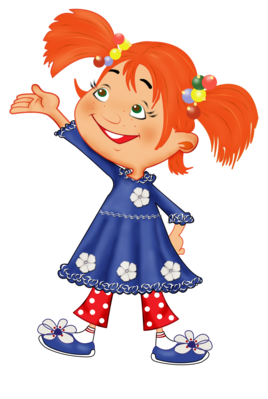 ДЕТСКАЯ КОМНАТА
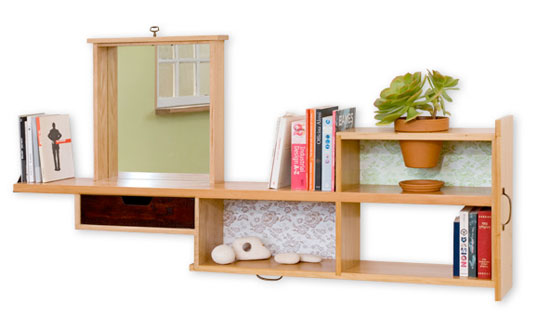 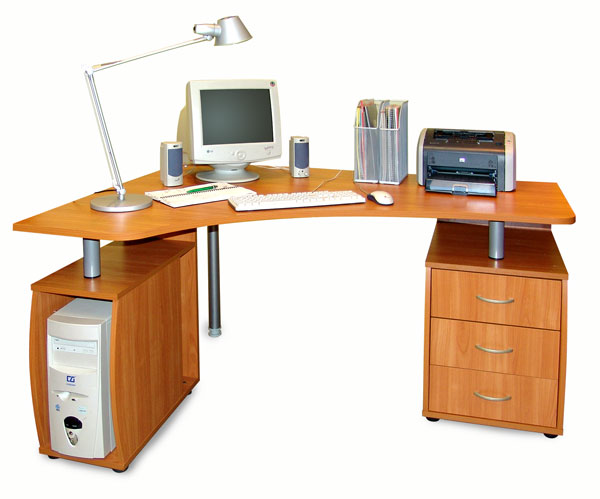 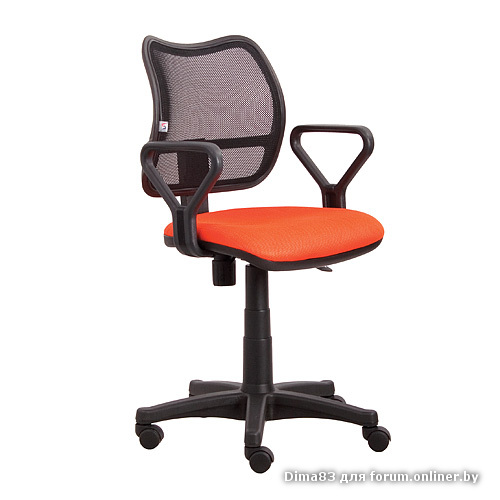 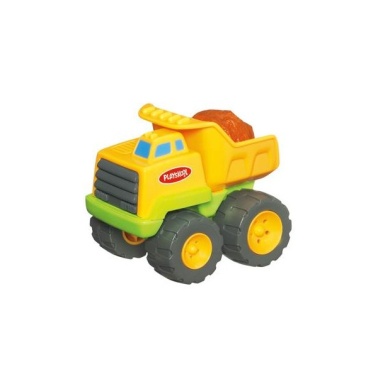 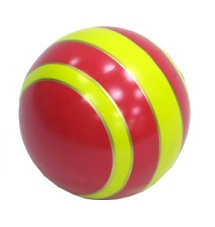 ВАННАЯ КОМНАТА
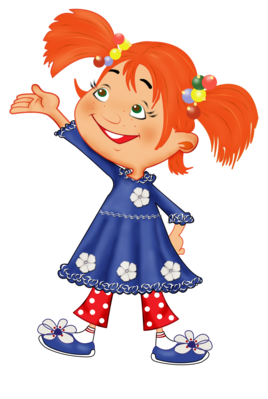 ТУАЛЕТ
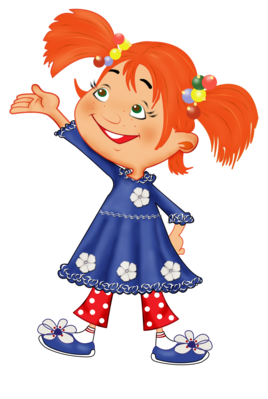 Пальчиковая  гимнастика
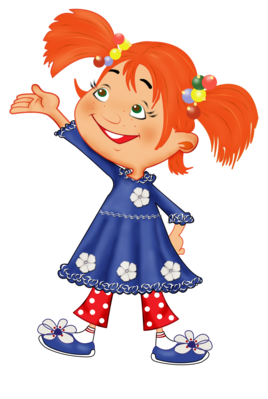 Мебель я начну считать:
Кресло, стол, диван, кровать,
Полка, тумбочка, буфет,
Шкаф, комод и табурет.
Пальцы обеих рук поочередно зажимают в кулачки.
Много мебели назвал -
Десять пальчиков зажал!
Поднимают зажатые кулачки вверх.
ЗАГАДКИ
Под крышей — четыре ножки,
А на крыше — суп да ложки.
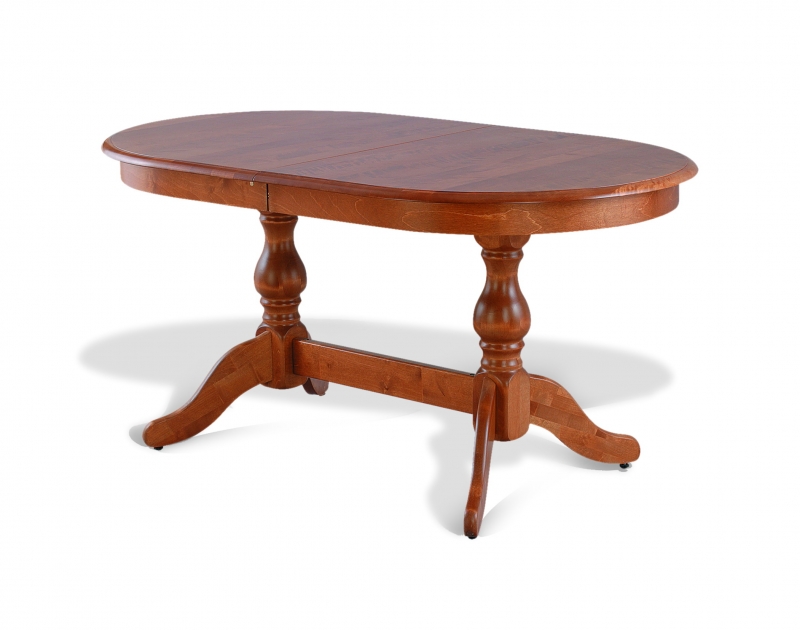 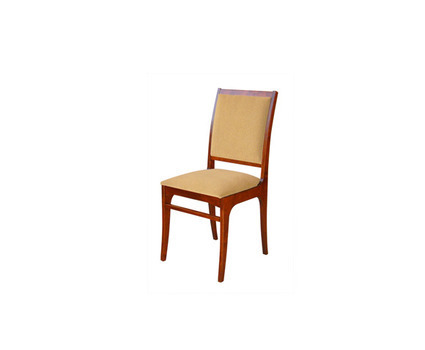 Есть спина, а не лежит никогда.Есть четыре ноги, а не ходит.Сам всегда стоит, а другим сидеть велит.
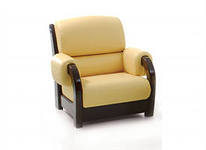 На него садятся, но не стул.С подлокотниками, но не диван.С подушками, но не кровать.
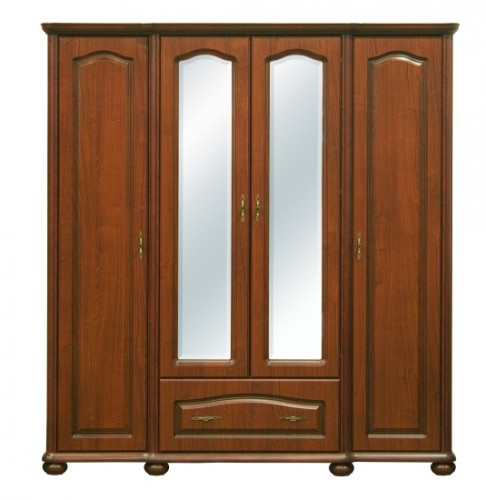 Он чудак или невежда?На любого посмотри:Сверху носит он одежду.У него она – внутри.
Я на стол чуть-чуть похожа,Есть на кухне, и в прихожей,В спальне я бываю редко,А зовусь я …
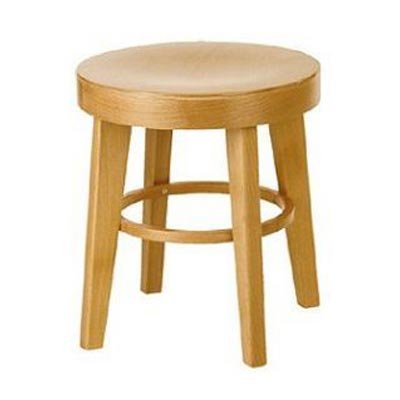 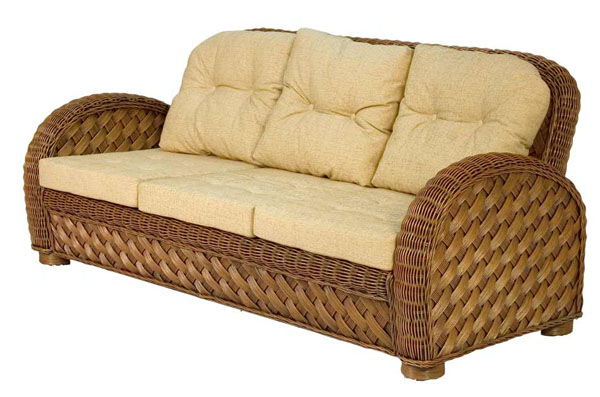 Я удобный, очень мягкий,Вам не трудно угадать, -Любят бабушки и внукиПосидеть и полежать.
По ночам на  мне ребятки
Засыпают сладко-сладко,
Утром не хотят вставать.
Что за мебель я?.
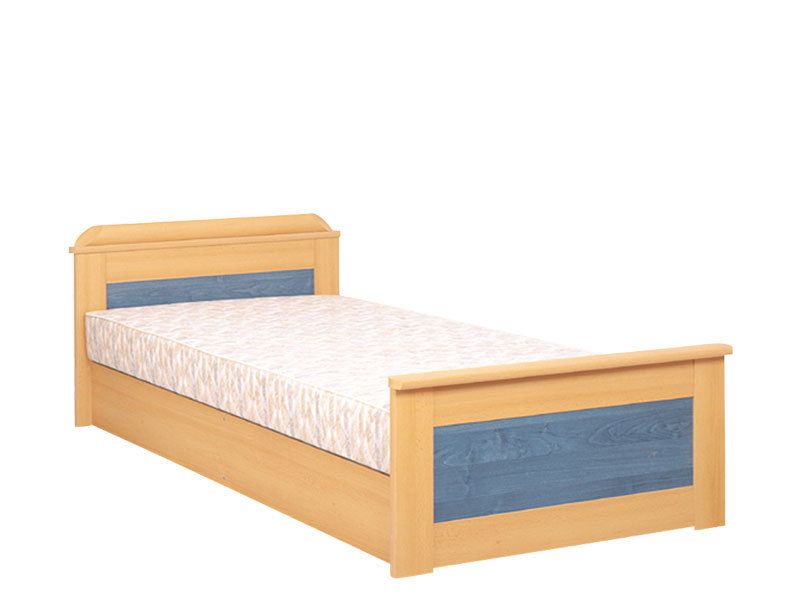 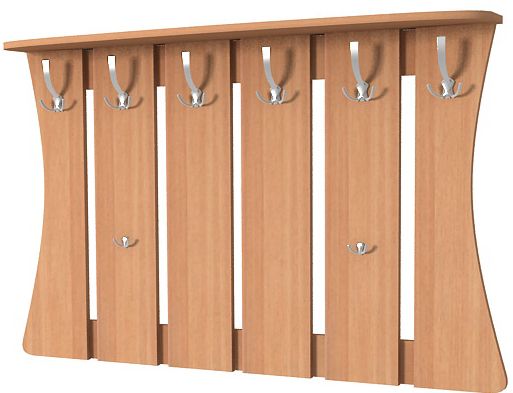 Все одеть ее хотят,И на ней весь день висятИ пальто, и куртки,Когда придем с прогулки.
Спасибо 

 за внимание
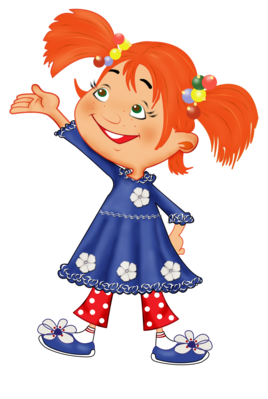